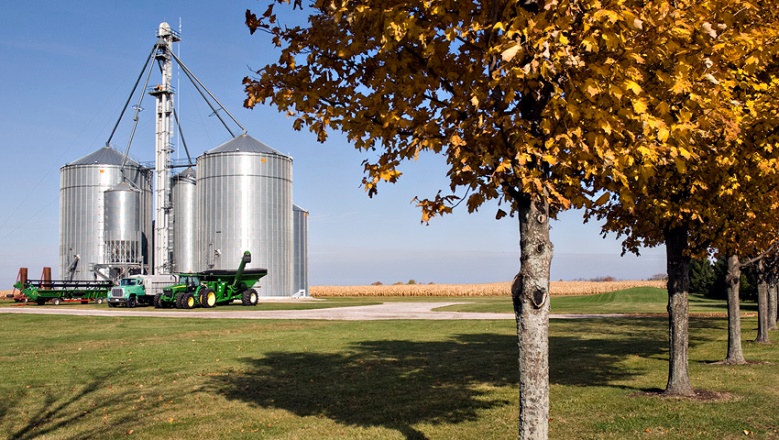 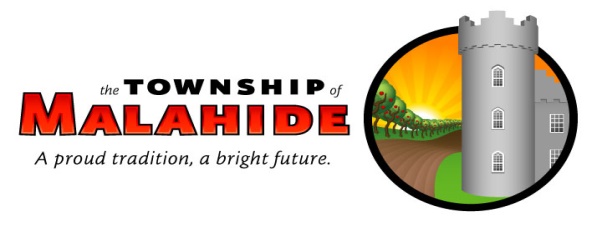 Statutory Public Meeting
December 16, 2021

Comprehensive Review & Five-Year Update  
Township of Malahide Official Plan
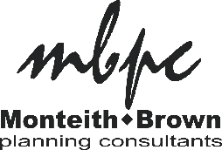 Comprehensive Review & Update	Statutory Public Meeting	December 16, 2021
Township of Malahide Official Plan
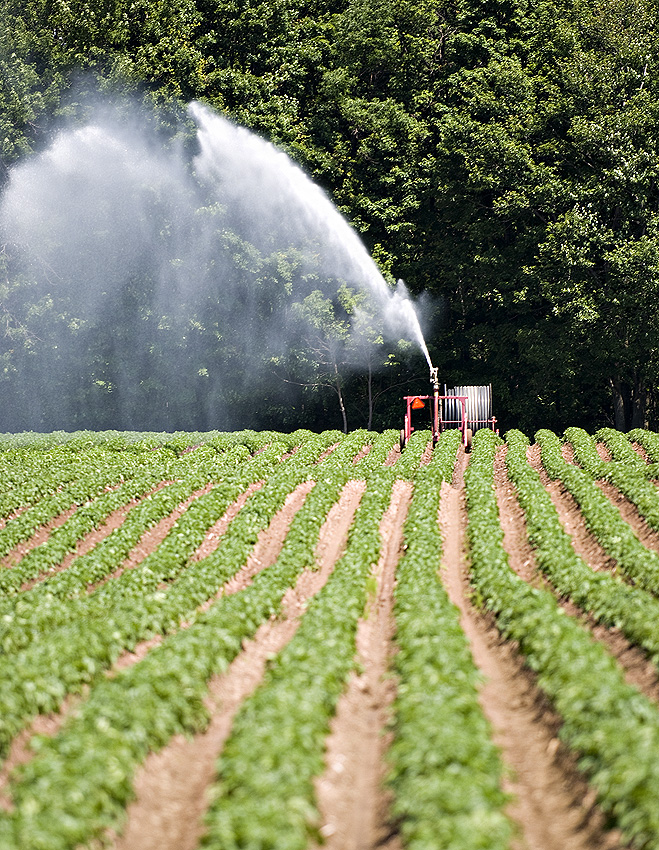 What is a Comprehensive Review?
Purpose of the Meeting
The Planning Environment
Policy Review – OPA 20
Mapping Changes – OPA 20
Discussion
AGENDA
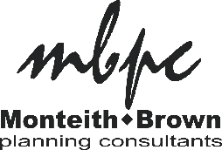 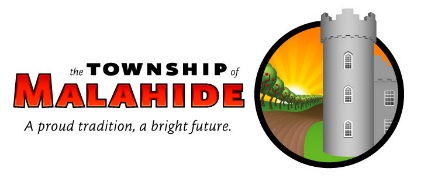 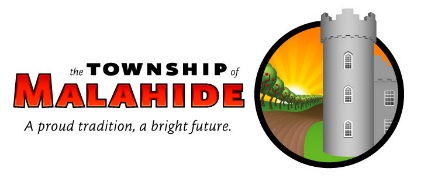 Statutory Public Meeting 	December 16, 2021
WHAT IS A COMPREHENSIVE REVIEW?
A review of an Official Plan that considers alternative directions for growth or development and determines how best to accommodate the development and provincial interests.

A Comprehensive Review considers:  

population and employment projections; 

evaluation of alternative directions for growth or development;

opportunities to accommodate growth through intensification; 

physical constraints to accommodating the proposed development;

planning for infrastructure and public service facilities including the ability to provide sewage and water services; and,

cross-jurisdictional issues.
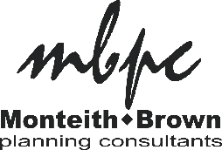 Comprehensive Review & Five-Year Update
		Township of Malahide Official Plan
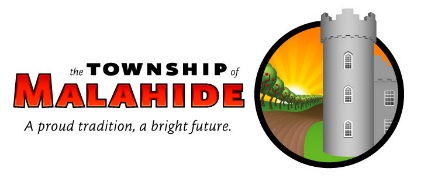 Statutory Public Meeting	December 16, 2021
PURPOSE OF THE MEETING – WHAT AND WHY?
The Official Plan is the most important policy document in the provision and undertaking of public works.
The Township of Malahide has reviewed the findings and recommendations of the Background Report at its meeting on June 28, 2021 and is now in a position to move forward with an Amendment to the Official Plan to formally reflect those desired changes.
This meeting offers the opportunity for Council and the public to review the proposed changes to the Official Plan contained in Amendment No. 20.
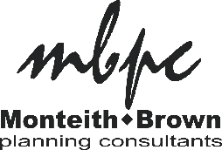 Comprehensive Review & Five-Year Update
		Township of Malahide Official Plan
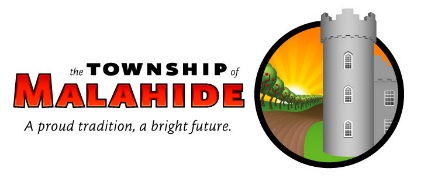 Statutory Public Meeting	December 16, 2021
PLANNING ENVIRONMMENT
The Official Plan in effect was adopted August 16, 2001 and approved by the Province on March 9, 2003.

The Official Plan must conform to the County of Elgin Official Plan and must be consistent with the Provincial Policy Statement (2020).

The Official Plan has been the subject of 19 amendments (not all of which were approved).

The Planning Act requires a Municipality to undertake a review of its Official Plan every five years. The last review was undertaken in 2013.
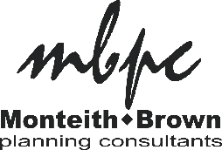 Comprehensive Review & Five-Year Update
		Township of Malahide Official Plan
Comprehensive Review & Update	Statutory Public Meeting	December 16, 2021
Township of Malahide Official Plan
OFFICIAL PLAN AMENDMENT NO. 20
Updates Related to Current Projections & Planning Framework
Reflects the current situation and the most recent population projections to the year 2045.  

Acknowledges the hierarchy of the County of Elgin Official Plan.

Re-iterates matters of Provincial Interest.

Updates policies related to Settlement Areas to mirror the policies in the 2020 Provincial Policy Statement
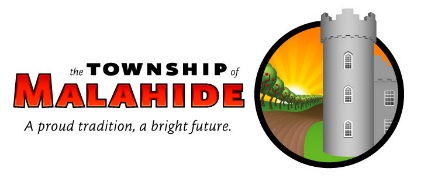 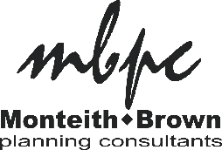 Comprehensive Review & Update	Statutory Public Meeting	December 16, 2021
Township of Malahide Official Plan
OFFICIAL PLAN AMENDMENT NO. 20
Cannabis Production and Processing
New section added to provide direction on the regulation of cannabis operations resulting from several inquiries received by the Township since the Federal government issued sweeping approvals for the industry. 

Cannabis Production and Processing is proposed to be permitted in Agricultural and Industrial designations where it can be demonstrated by applicants that the use will be compatible with existing and planned surrounding land uses.
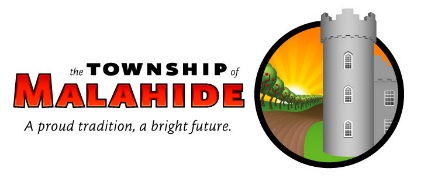 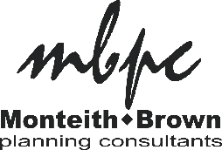 Comprehensive Review & Update	Statutory Public Meeting	December 16, 2021
Township of Malahide Official Plan
OFFICIAL PLAN AMENDMENT NO. 20
Rural & Agricultural Development
On-Farm Diversified Uses (Section 2.1.4): provides the Township with greater flexibility when assessing the types of uses permitted and the standards applying to such uses.

Second Dwelling Units (Section 2.1.13): permits a second dwelling unit within a single detached dwelling or within an accessory building on lands designated ‘Agriculture’. (The current OP policy (Section 4.1.5) only addresses and permits second dwelling units in designated settlement areas).

Granny Flats (Section 3.9): policies added to permit granny flats or garden suites for family members. There is likely to be continued interest by property owners in the ability to provide for temporary accommodation for family members residing on the same lot in both agricultural and settlement areas.
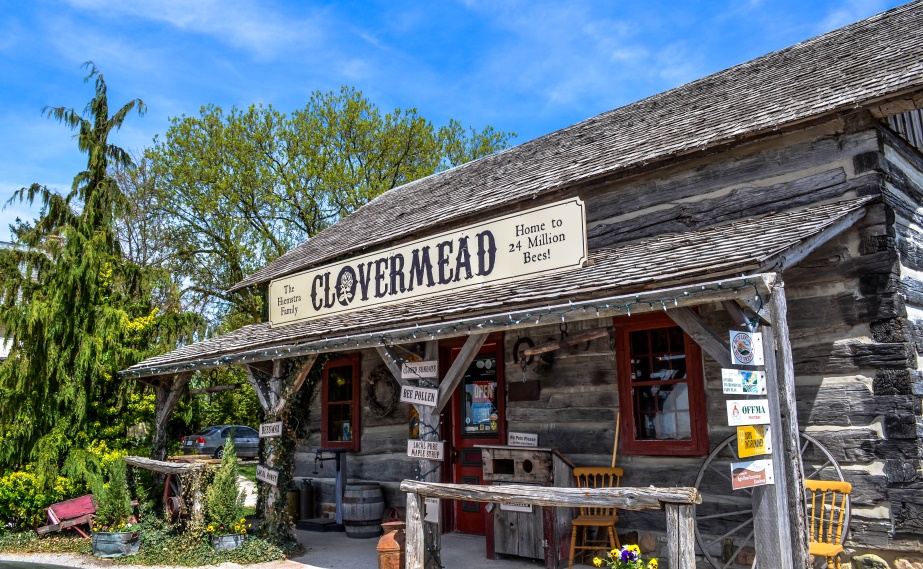 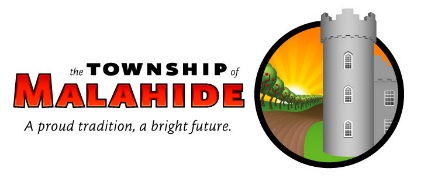 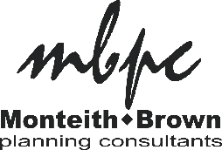 Comprehensive Review & Update	Statutory Public Meeting	December 16, 2021
Township of Malahide Official Plan
OFFICIAL PLAN AMENDMENT NO. 20
Industrial Policies
3.4.1 Conversion of Employment Areas: 
Permits the conversion of employment areas outside a comprehensive review subject to sufficient planning justification being provided and as provided for under the PPS 2020 (Section 1.3.2.5).

3.4.5 Home Based Industrial Park: 
A new designation and policy is introduced to permit the development of home-based industrial parks following on a similar theme as the Silvermoon Innovation Park lying adjacent to Highway No. 401 in the Municipality of Thames Centre.
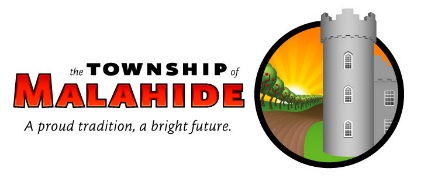 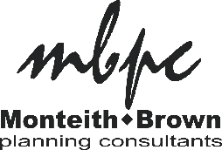 Comprehensive Review & Update	Statutory Public Meeting	December 16, 2021
Township of Malahide Official Plan
OFFICIAL PLAN AMENDMENT NO. 20
Future Urban Growth
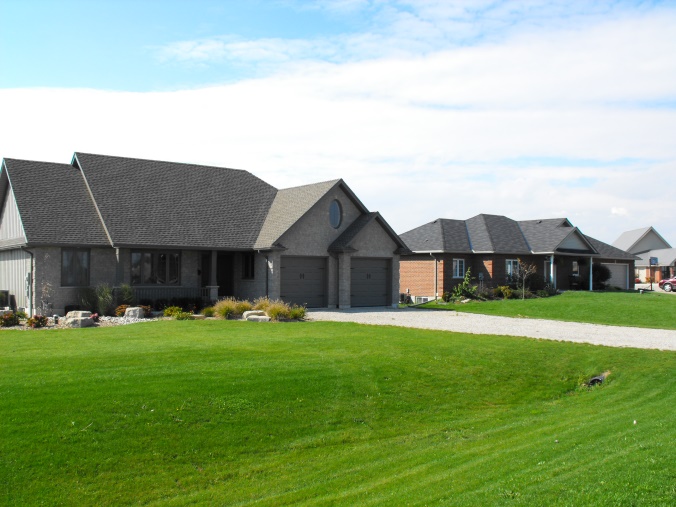 A large amount of land is reallocated from unserviced, or partially serviced hamlet settlement areas to the Village of Springfield. A higher density of residential development is anticipated in Springfield due to the existing municipal sanitary services and planned extension of water services.

The ‘Future Urban Growth’ designation acknowledges that these lands will eventually be developed for urban land uses and provides a degree of flexibility insofar as it is difficult to forecast what the demand for residential development will be once full municipal services are available.
A number of factors are expected to accelerate demand for housing in Springfield. The Future Urban Growth designation will help the Township maintain flexibility to address these shifting trends.
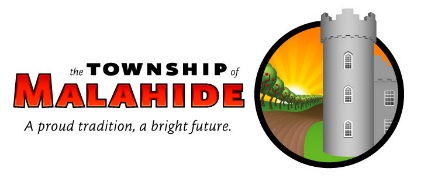 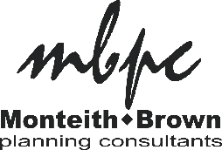 Comprehensive Review & Update	Statutory Public Meeting	December 16, 2021
Township of Malahide Official Plan
OFFICIAL PLAN AMENDMENT NO. 20
Land Supply & Demand
Arising from the population projections and a  detailed review of lands available for development, it has been determined that the Township has more than an adequate supply of land to accommodate future growth and anticipated housing needs.
In recognition that the Township does not require additional lands to accommodate growth, it is recommended that a focus be placed on ensuring that underutilized lands in the designated hamlets be “re-shuffled” and re-allocated to the Village of Springfield, where opportunities for growth are appropriately allocated. Key factors at play in determining the location of growth lands are related to:
Geography
Transportation Linkages
Potential availability of full municipal services (water and sanitary)
Opportunities for access to employment lands
County of Elgin has expressed support for the consolidation of developable lands within the Village of Springfield.
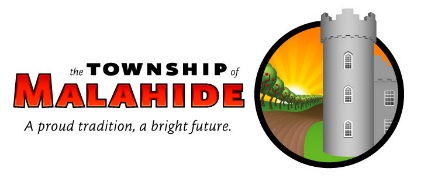 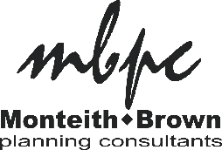 Comprehensive Review & Update	Statutory Public Meeting	December 16, 2021
Township of Malahide Official Plan
Malahide Official Plan Comprehensive Review & Update
Summary of Comments Received (since the Special Meeting of Council held on June 28, 2021)
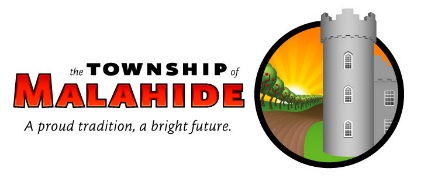 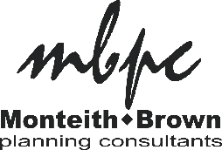 Comprehensive Review & Update	Statutory Public Meeting	December 16, 2021
Township of Malahide Official Plan
Malahide Official Plan Comprehensive Review & Update
Summary of Comments Received (since the Special Meeting of Council held on June 28, 2021)
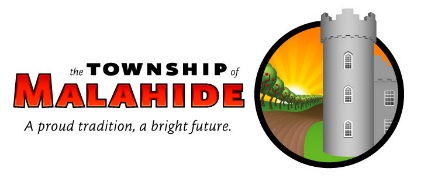 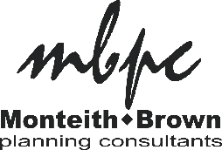 Comprehensive Review & Update	Statutory Public Meeting	December 16, 2021
Township of Malahide Official Plan
Malahide Official Plan Comprehensive Review & Update
Summary of Comments Received (since the Special Meeting of Council held on June 28, 2021)
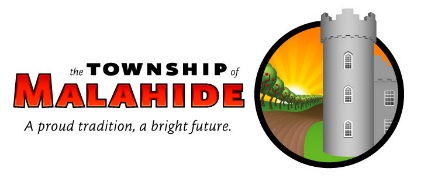 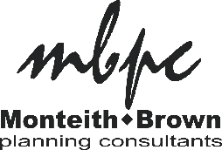 Comprehensive Review & Update	Statutory Public Meeting	December 16, 2021
Township of Malahide Official Plan
OFFICIAL PLAN AMENDMENT NO. 20
MAPPING CHANGES
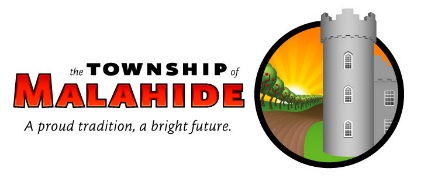 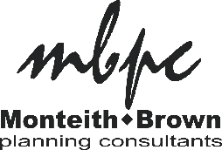 Comprehensive Review & Update	Statutory Public Meeting	December 16, 2021
Township of Malahide Official Plan
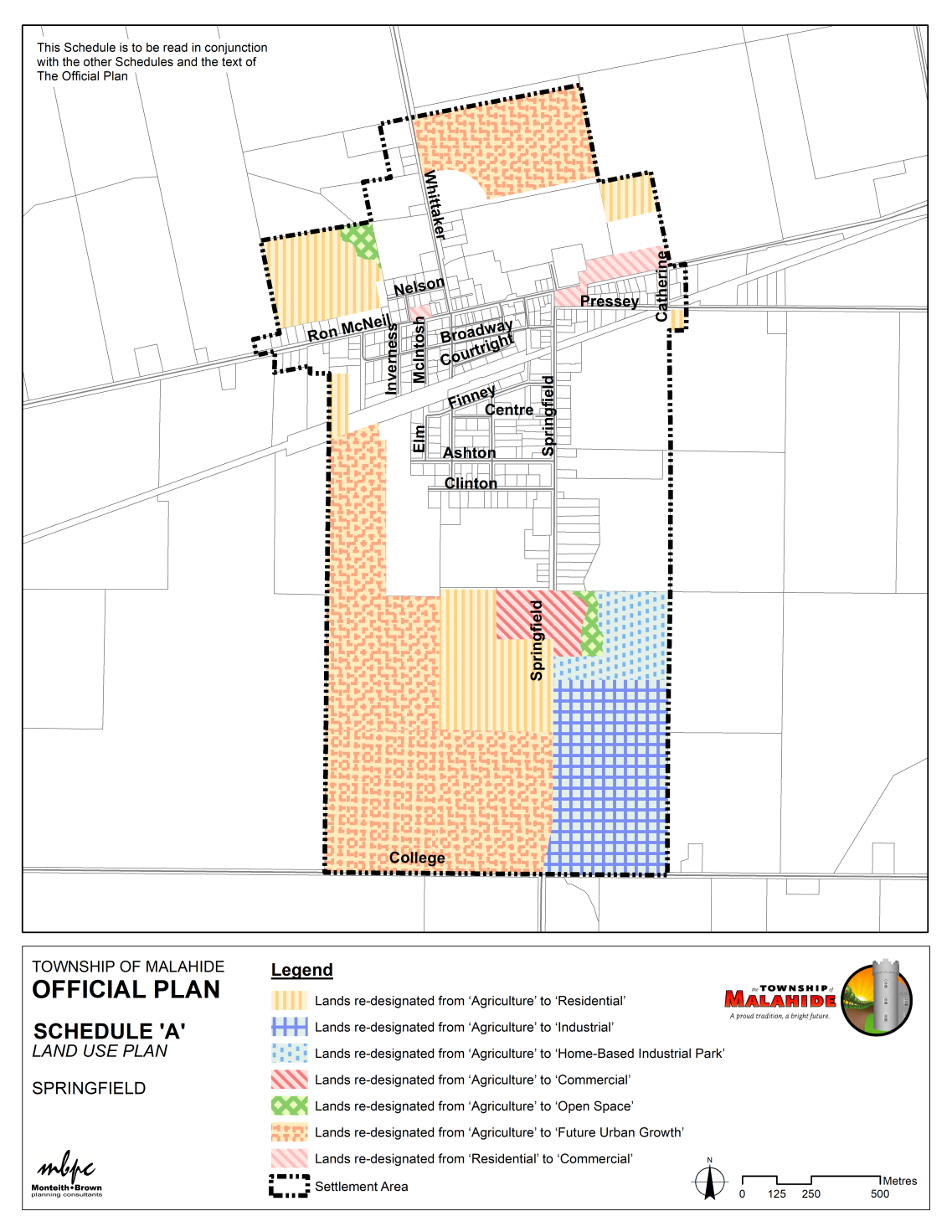 OPA NO. 20
SCHEDULE ‘A’
Village Settlement Areas - Springfield
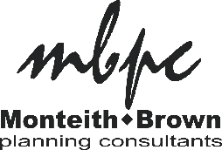 Comprehensive Review & Update	Statutory Public Meeting	December 16, 2021
Township of Malahide Official Plan
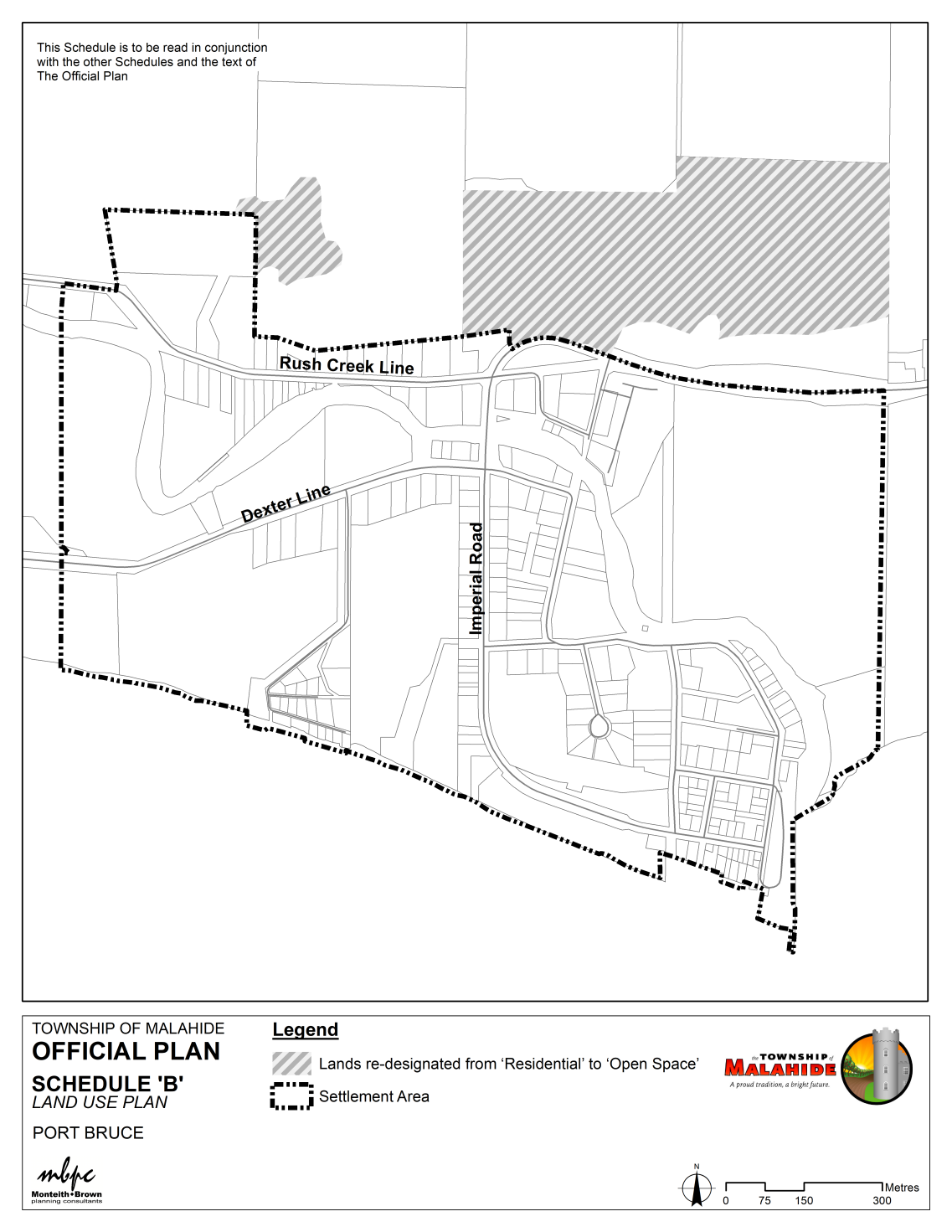 OPA NO. 20
SCHEDULE ‘B’
58.9 ha
Village Settlement Areas – Port Bruce
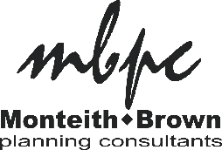 Comprehensive Review & Update	Statutory Public Meeting	December 16, 2021
Township of Malahide Official Plan
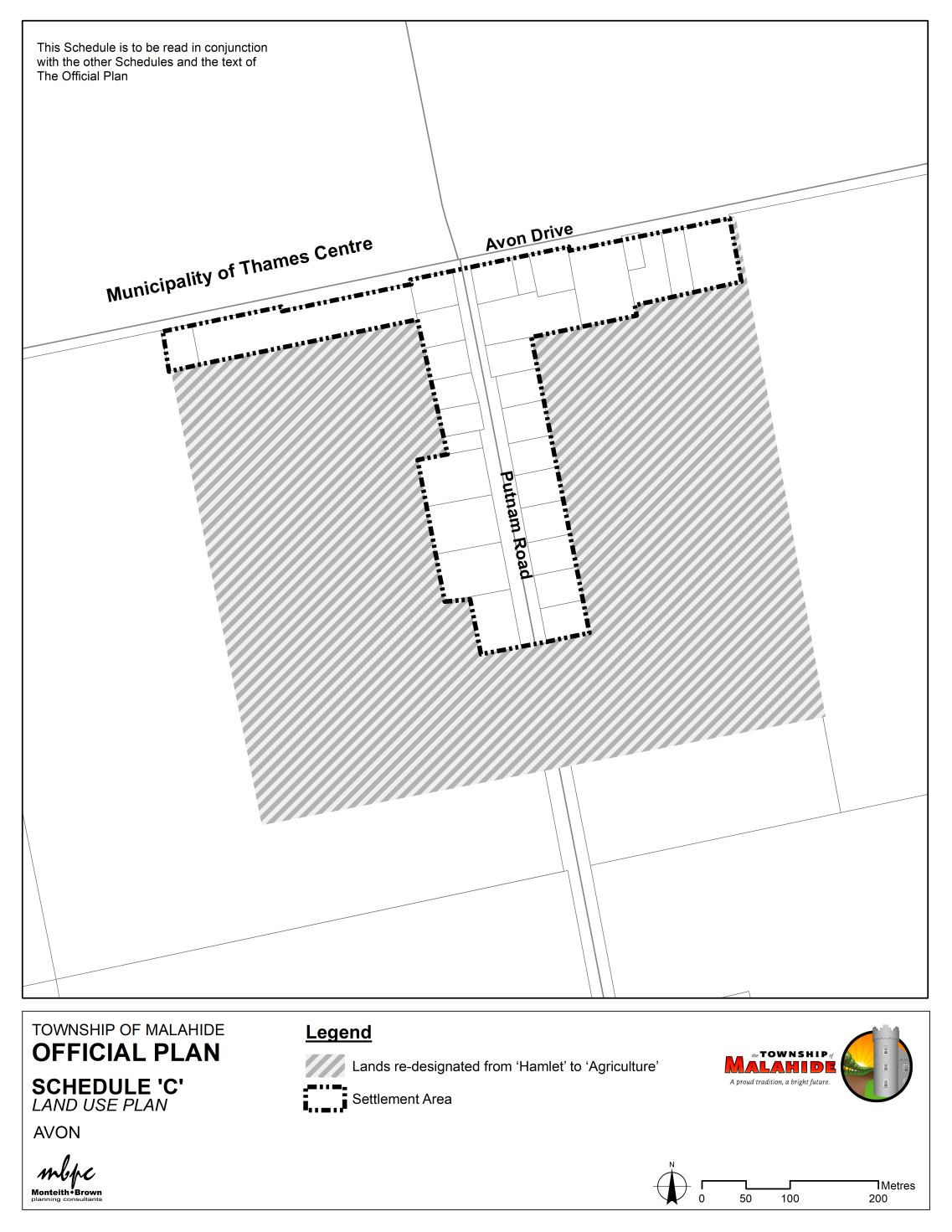 OPA NO. 20
SCHEDULE ‘C’
Hamlet Settlement Areas – Avon
26.8 ha
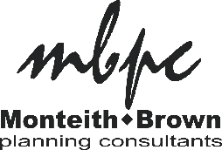 Comprehensive Review & Update	Statutory Public Meeting	December 16, 2021
Township of Malahide Official Plan
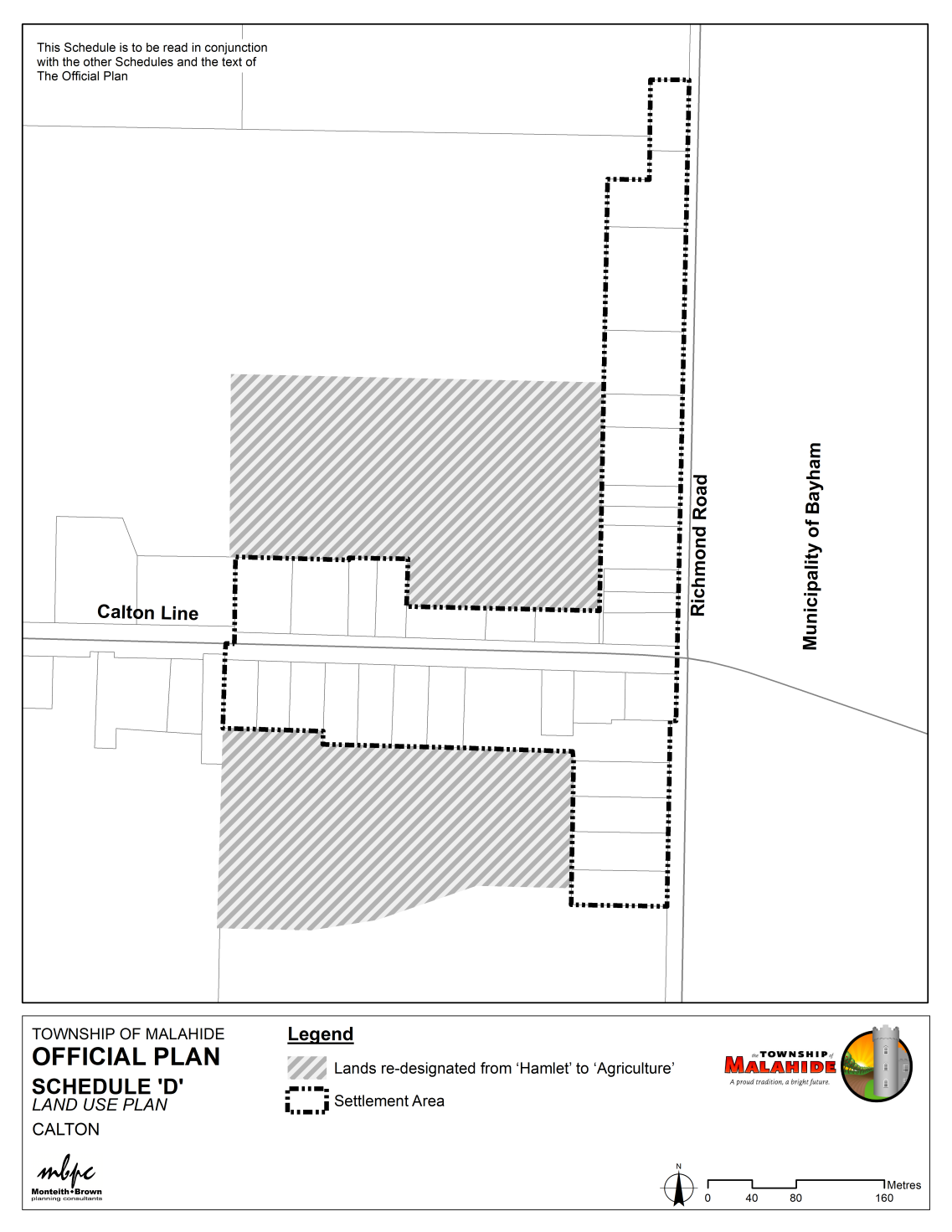 OPA NO. 20
SCHEDULE ‘D’
Hamlet Settlement Areas – Calton
11.2 ha
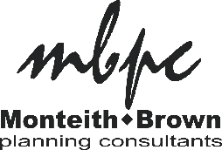 Comprehensive Review & Update	Statutory Public Meeting	December 16, 2021
Township of Malahide Official Plan
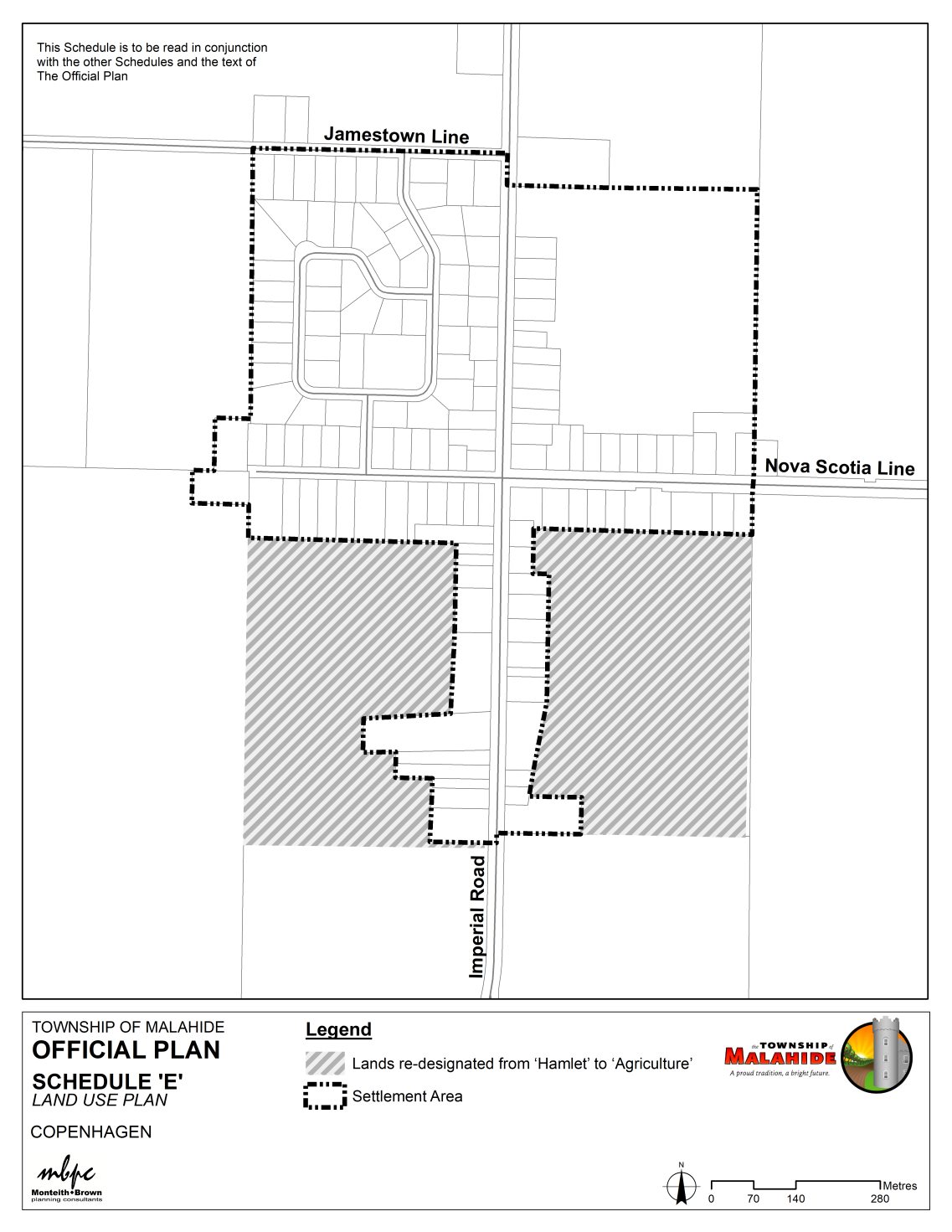 OPA NO. 20
SCHEDULE ‘E’
Village Settlement Areas – Copenhagen
32.8 ha
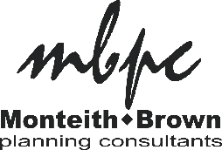 Comprehensive Review & Update	Statutory Public Meeting	December 16, 2021
Township of Malahide Official Plan
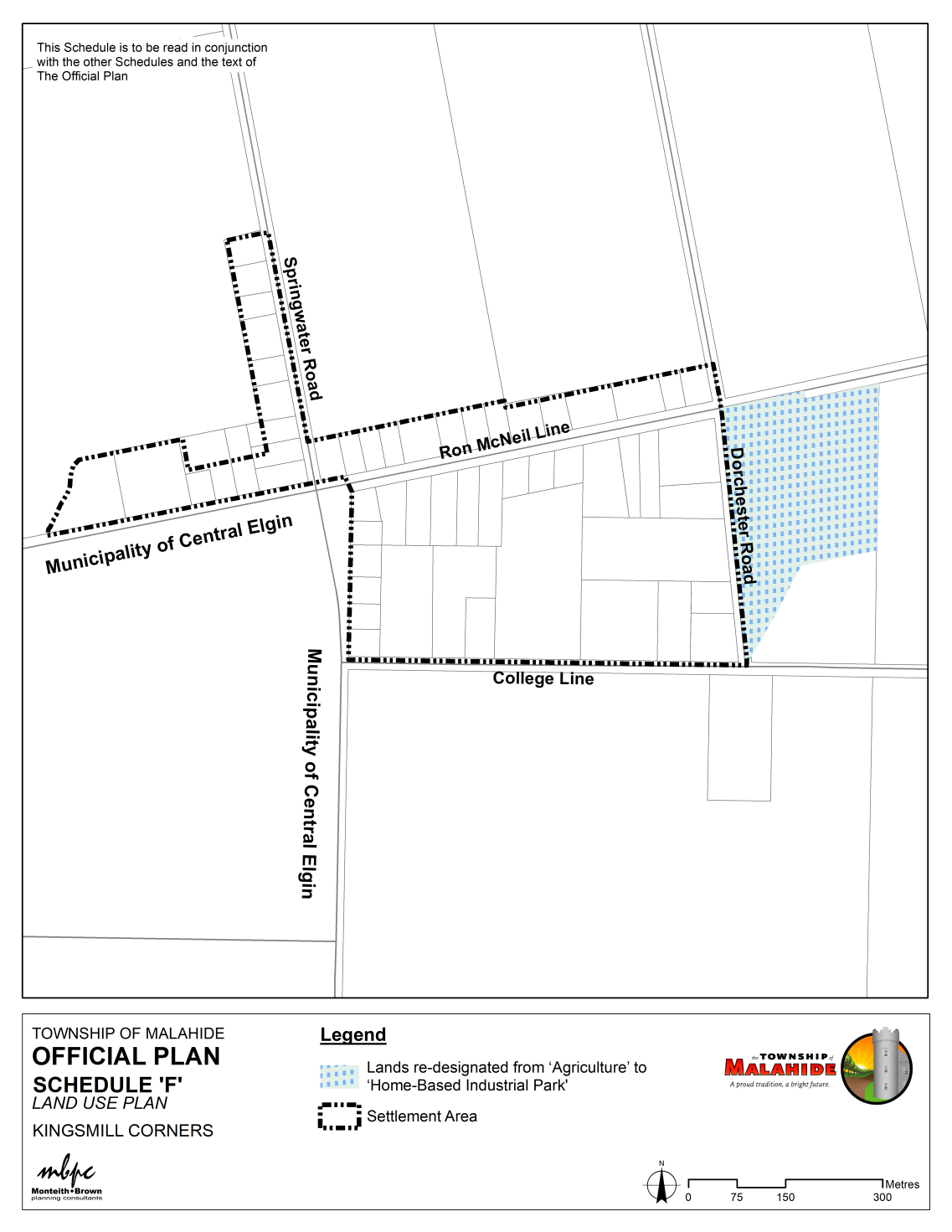 OPA NO. 20
SCHEDULE ‘F’
Village Settlement Areas – Kingsmill Corners
OPA 20 Schedule ‘F’ as circulated. Based on further submissions, it is recommended that the Settlement Area boundary be extended to include these lands.
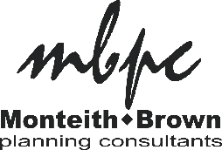 Comprehensive Review & Update	Statutory Public Meeting	December 16, 2021
Township of Malahide Official Plan
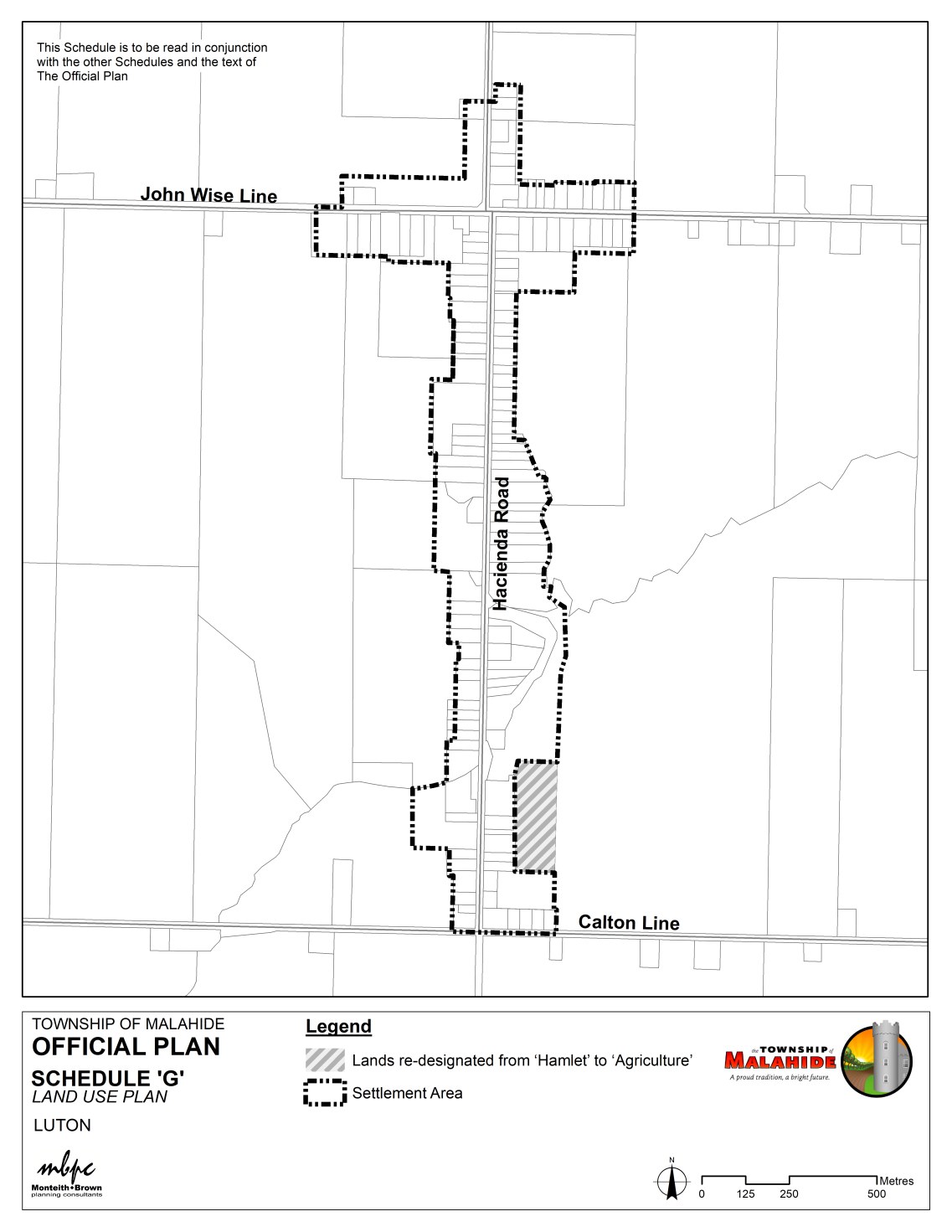 OPA NO. 20
SCHEDULE ‘G’
OPA 20 Schedule ‘G’ as circulated. Based on further submissions, it is recommended that the  lands
remain in the Settlement Area
boundary
Village Settlement Areas – Luton
3.7 ha
3.7 ha
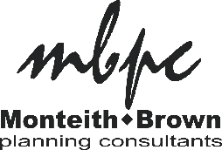 Comprehensive Review & Update	Statutory Public Meeting	December 16, 2021
Township of Malahide Official Plan
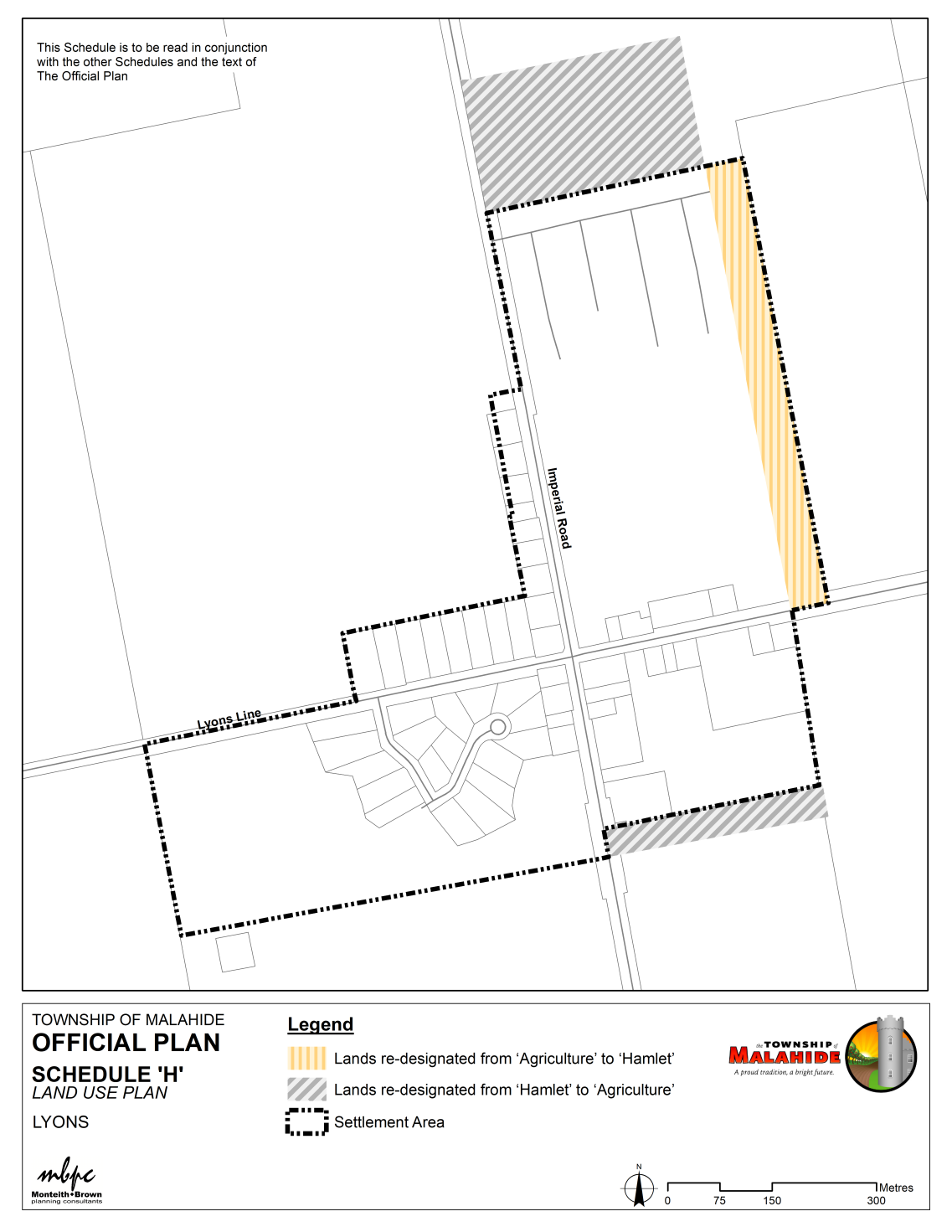 OPA NO. 20
SCHEDULE ‘H’
7.6 ha
Village Settlement Areas – Lyons
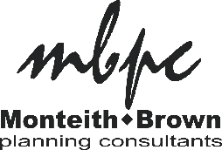 Comprehensive Review & Update	Statutory Public Meeting	December 16, 2021
Township of Malahide Official Plan
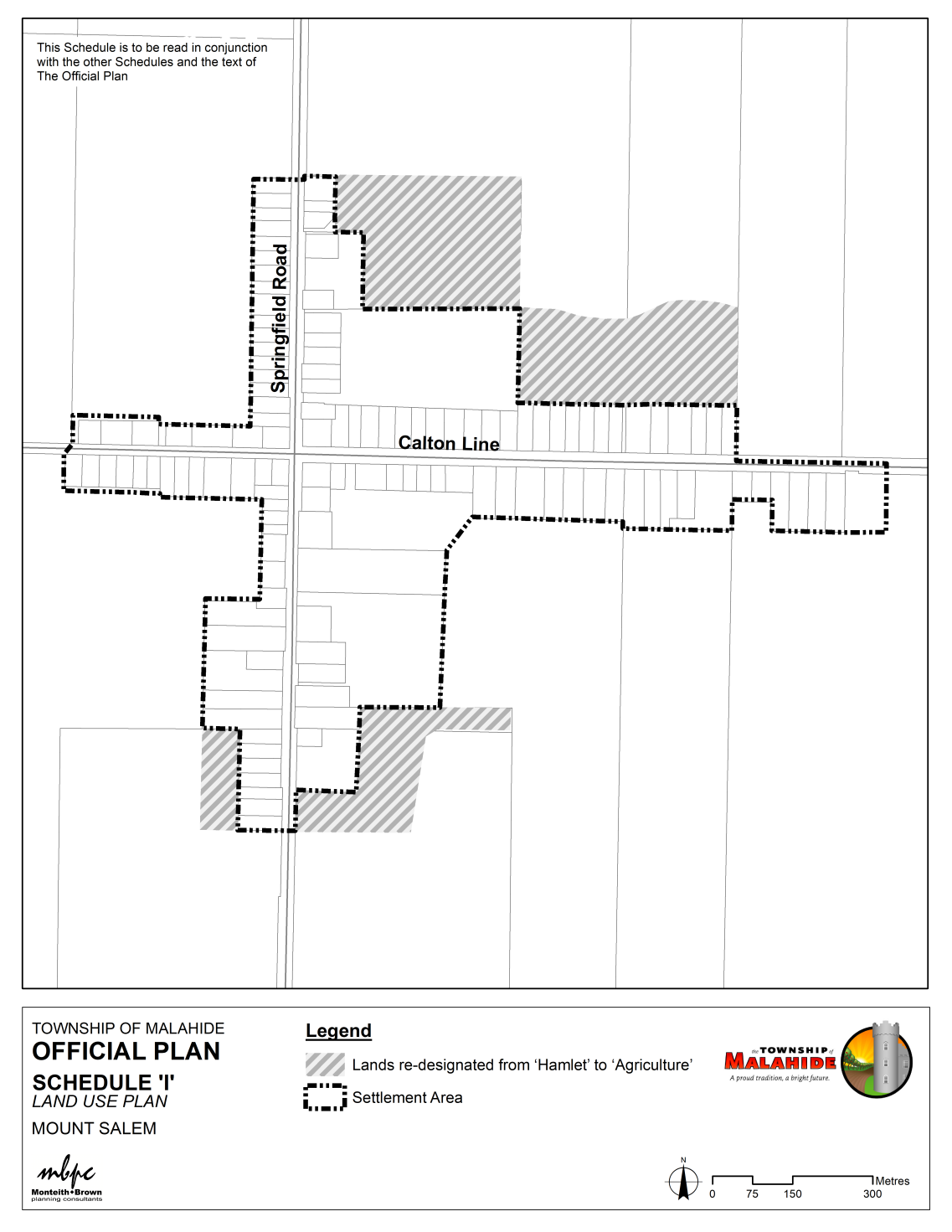 OPA NO. 20
SCHEDULE ‘I’
Village Settlement Areas – Mount Salem
20.9 ha
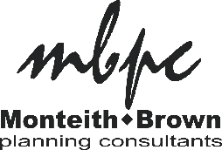 Comprehensive Review & Update	Statutory Public Meeting	December 16, 2021
Township of Malahide Official Plan
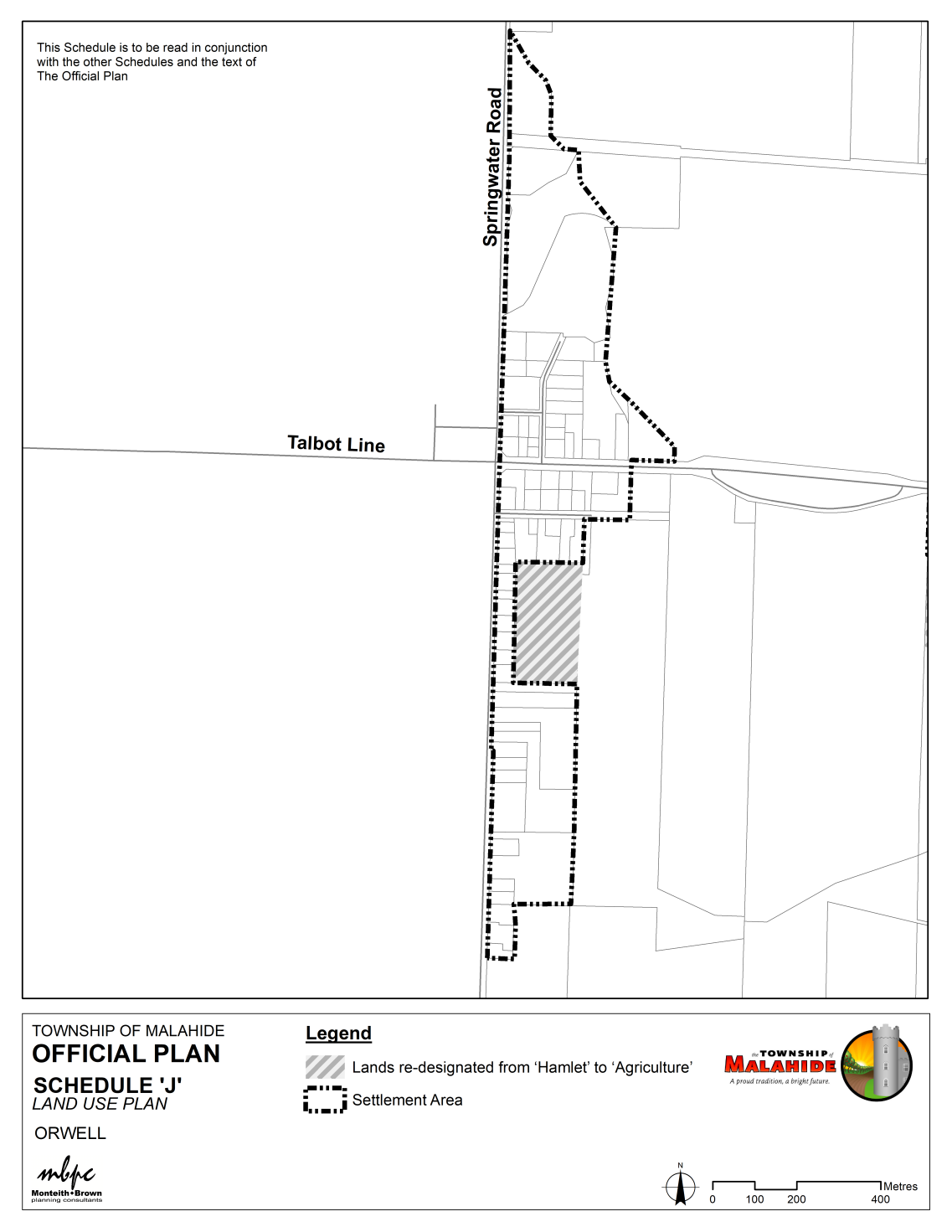 OPA NO. 20
SCHEDULE ‘J’
Village Settlement Areas –Orwell
4.6 ha
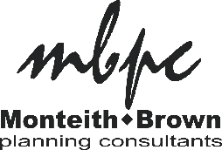 Comprehensive Review & Update	Statutory Public Meeting	December 16, 2021
Township of Malahide Official Plan
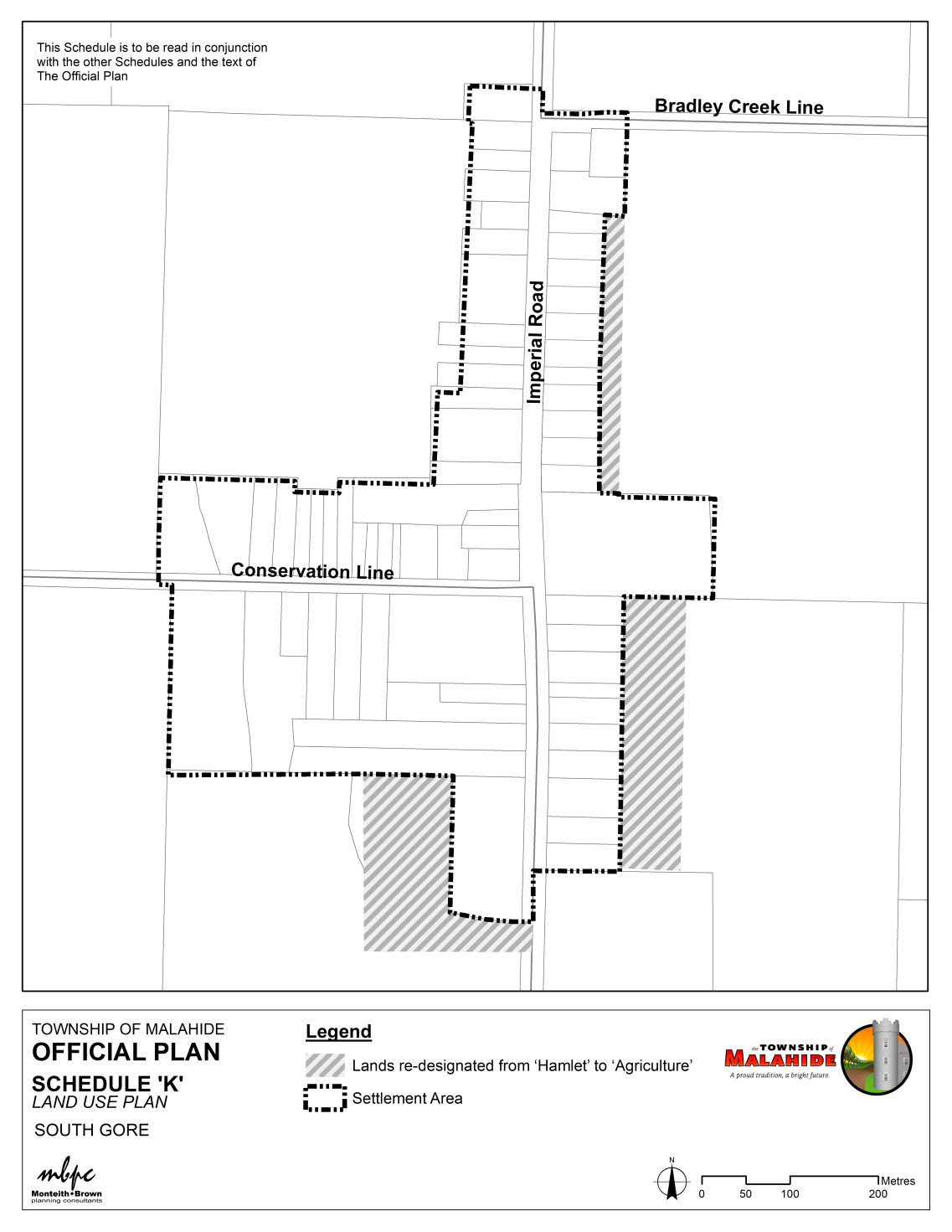 OPA NO. 20
SCHEDULE ‘K’
Village Settlement Areas –South Gore
2.9 ha
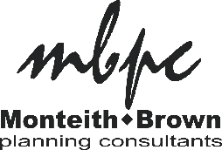 Comprehensive Review & Update	Statutory Public Meeting	December 16, 2021
Township of Malahide Official Plan
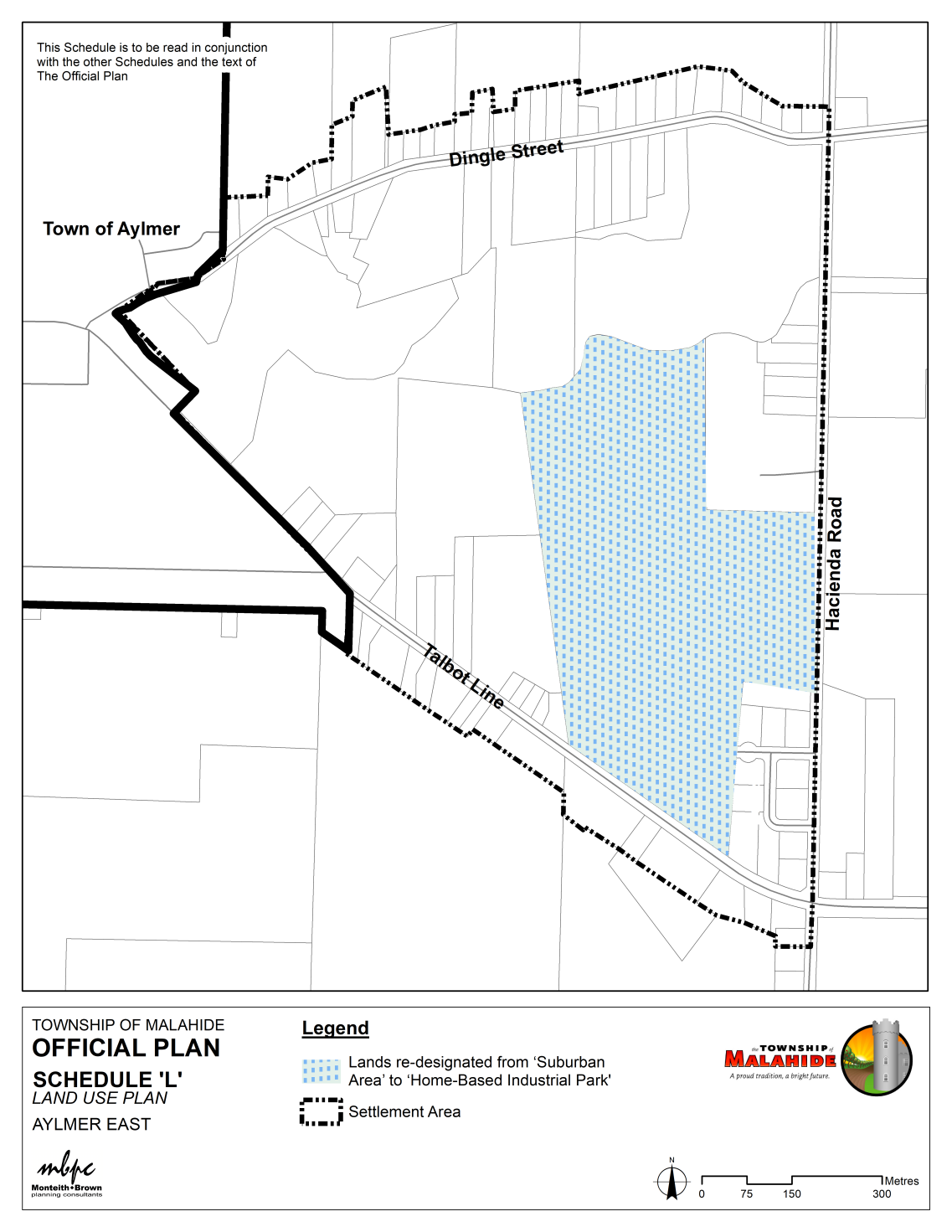 OPA NO. 20
SCHEDULE ‘L’
Suburban Settlement Areas –Aylmer East
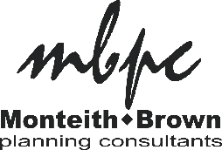 Comprehensive Review & Update	Statutory Public Meeting	December 16, 2021
Township of Malahide Official Plan
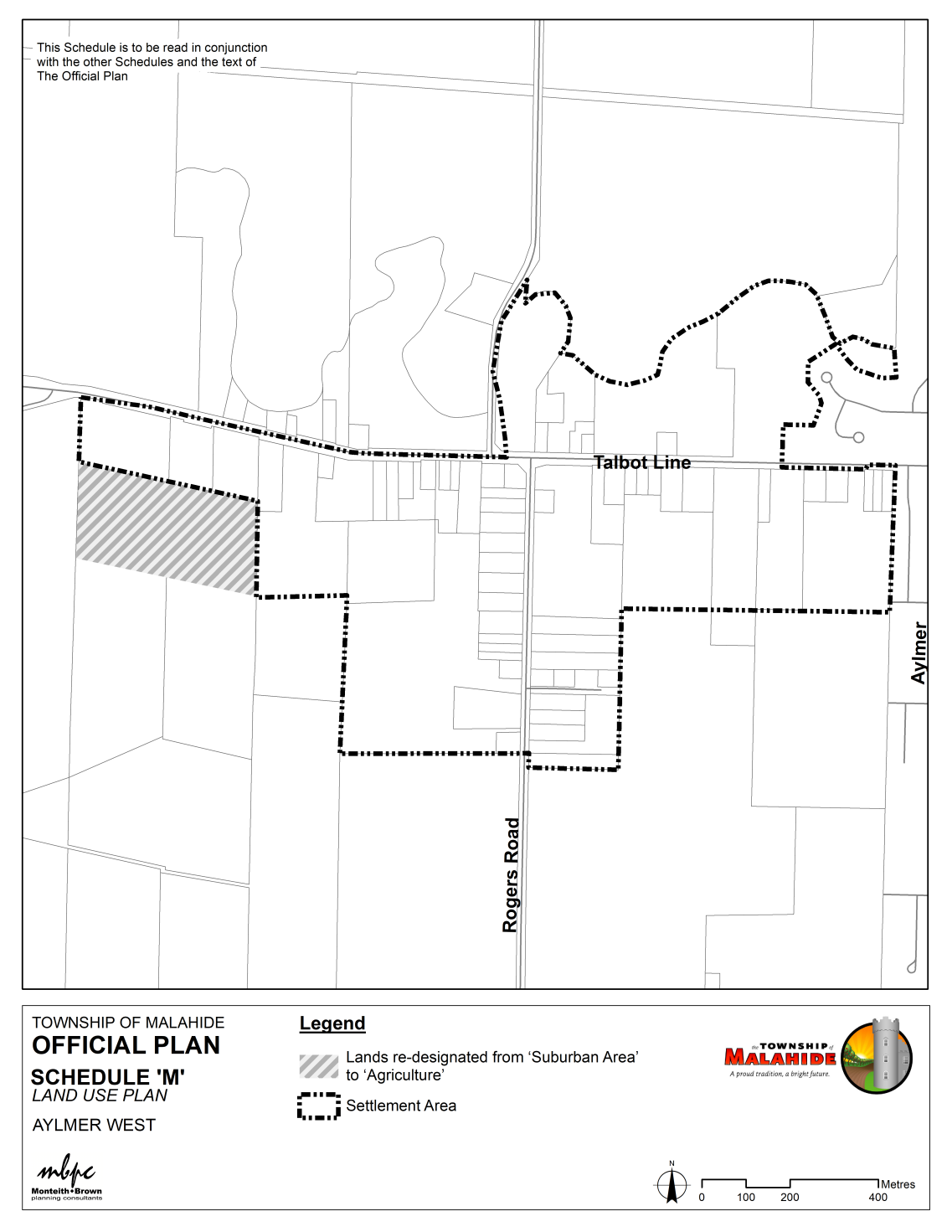 OPA NO. 20
SCHEDULE ‘M’
Suburban Settlement Areas –Aylmer West
8.9 ha
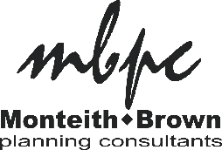 Comprehensive Review & Update	Statutory Public Meeting	December 16, 2021
Township of Malahide Official Plan
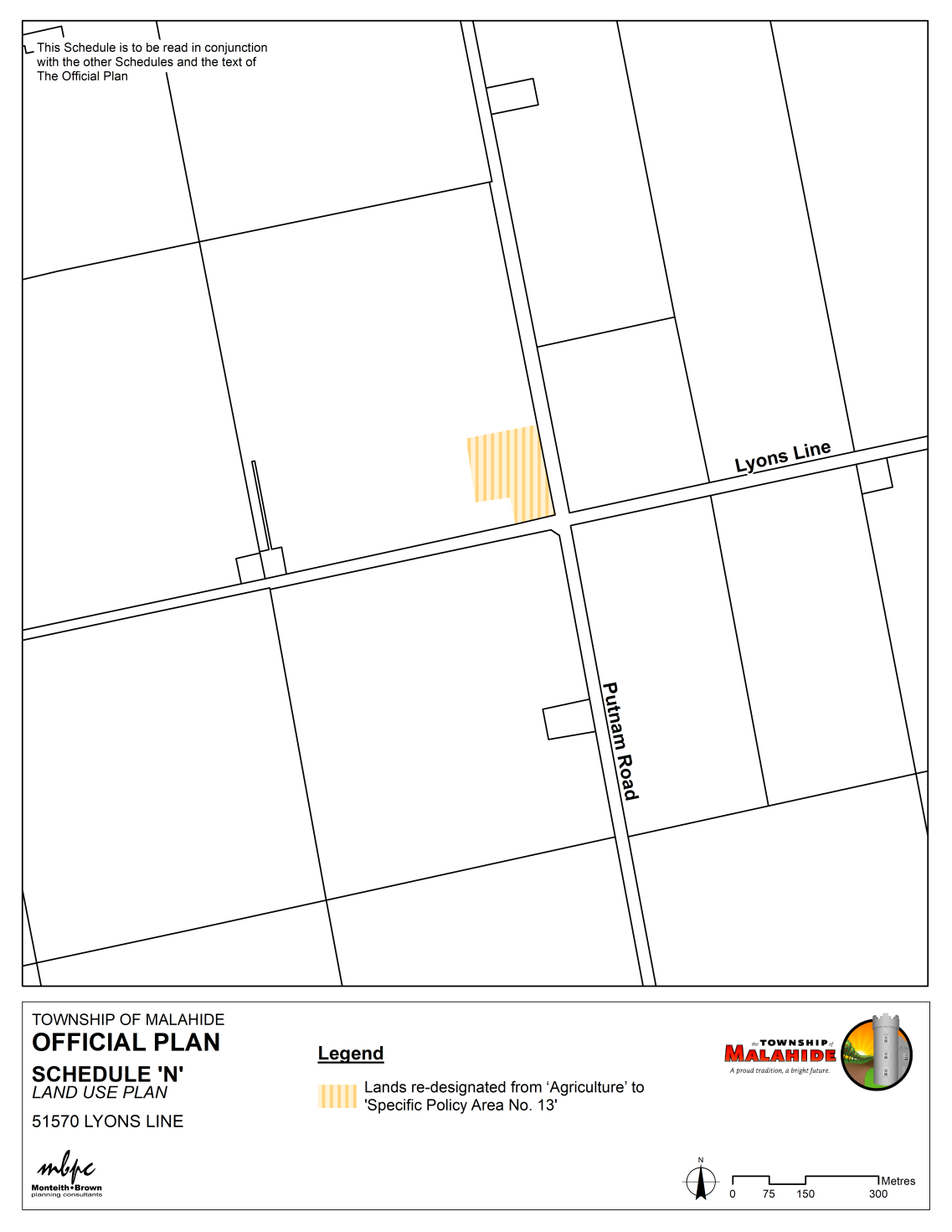 OPA NO. 20
SCHEDULE ‘N’
Site-Specific Areas – 
51570 Lyons Line
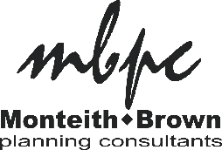 Comprehensive Review & Update	Statutory Public Meeting	December 16, 2021
Township of Malahide Official Plan
Official Plan Amendment No. 20 Mapping
Overview of Recommended Changes to Settlement Areas
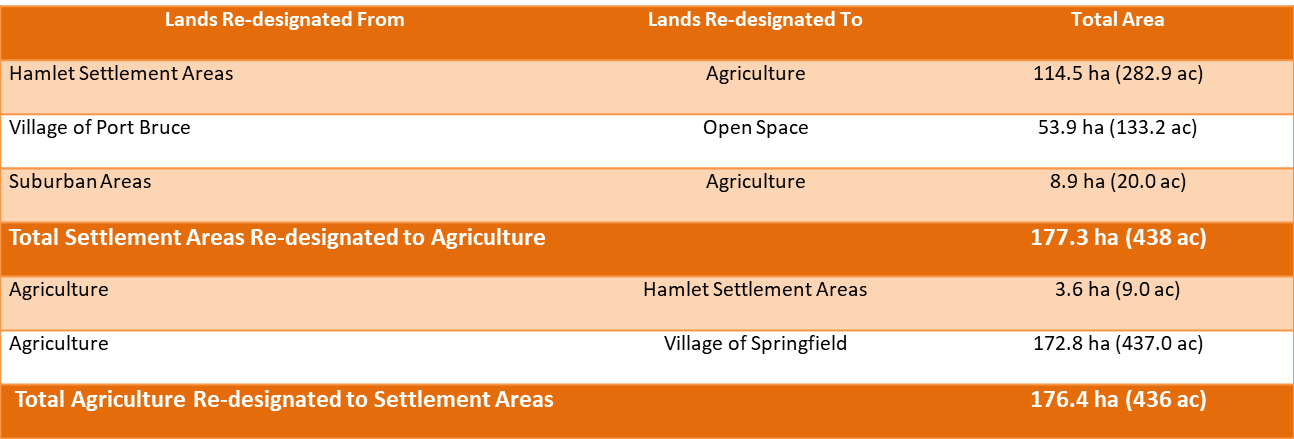 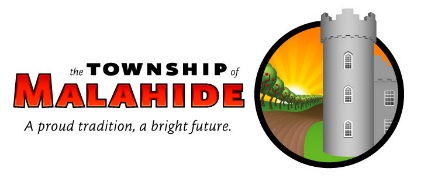 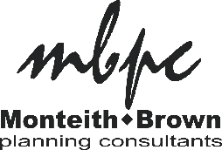 Discussion
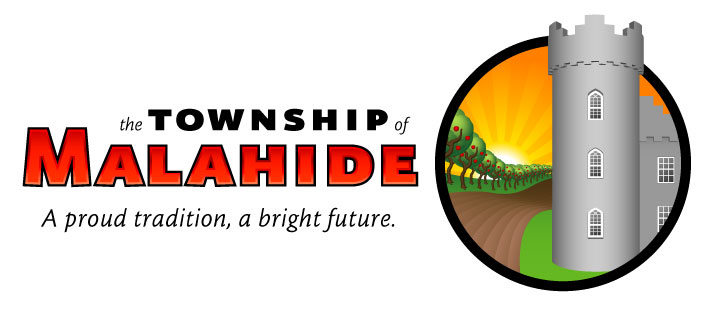 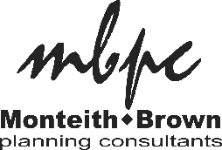 THANK YOU!
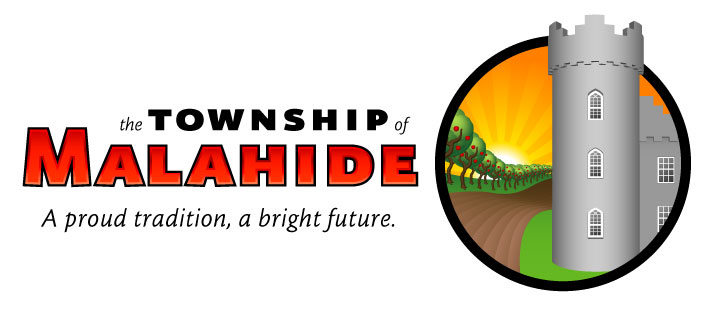 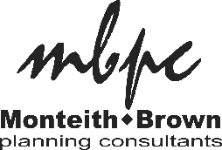